Names and Bindings
Name is Symbolic identifier used to refer to variable, constant, operation, type etc., instead of  referring to low-level concepts like address or fragment of code

Binding is An association between a name and the thing it names

Binding time is Time at which an association is created (or time at which any implementation
decision is made)
Static binding = Things are bound before run time (early binding)
Associated with greater efficiency, e.g. compiler decides on layout of variables in memory and generates  efficient code to access them.
Compiled languages tend to have early binding times.
Dynamic binding = Things are bound at run time (late binding)
Associated with greater flexibility, e.g. decision on which data value of which type is bound to a variable 
name may be made at run time
Interpreted languages tend to have later binding times.
We will talk about binding of the identifiers to the variables they name.
Object Lifetime and Storage Management
Lifetime is time between creation and destruction.
An object to which a name is bound has its object lifetime.
Object lifetime corresponds to its storage allocation.
Fixed size. Static objects are  given an absolute address  and retained throughout  program execution.
Machine instructions
Global variables, static variables, numeric and string constant literals
Objects are allocated and deallocated on subroutines calls and on returns in LIFO order.
growth


growth
Objects are allocated and deallocated dynamically on request.
Stack-Based Allocation
Each instance of a called subroutine at run time has its own frame (or activation record) on  stack which contains
Arguments (if any)
Return address
Bookkeeping : Saved values of registers, reference to other frame (see later) etc.
Local variables (if any)
Temporaries : Intermediate values produced in complex calculations

Stack pointer (sp) is a register for the address of the top of stack.

Compiler cannot tell the location of a frame but the offsets of objects in a frame.
Frame pointer (fp) is a register that points to a known (reference) location within a frame of the current subroutine.
Code to access data within a frame adds a predetermined negative or positive offset to the  value in fp.
Calling Chain and Stack Frames
*

+


+


+

*
* Pushed by caller
+ Pushed by callee
Maintenance of Stack
Compiler generates the following:
Exercise: Write sequence of stack allocation for calling add3()
int add2 (int a, int b) {  
    return a + b;
}

int add3 (int a, int b, int c) {  
    int res;
   res = add2(a, b);
   return res + c;
}

int sum = 0;  
int main() {
   sum += add3 (1, 2, 3);
   return 0;
}
Heap-Based Allocation
Heap is storage in which subblocks can be allocated and deallocated at arbitrary times.

Heaps are required for dynamically allocated pieces of linked data structures or  objects whose size may change (e.g. string, list, set).

Allocation is by some operation in a program, e.g. malloc() in C, new in Java, C++.

Deallocation is by garbage collection or some operation in a program, e.g. free() in C,  delete in C++
Heap Storage Management
Storage management algorithms allocate blocks of the required size.
External fragmentation happens when free spaces are scattered and not large enough to  satisfy requests.
Compaction is needed to move already allocated blocks.
Internal fragmentation happens when unneeded space is left in the allocated block as it is smaller than some minimum threshold.
Some storage management algorithms maintain pools of different standard block sizes.
Each request is rounded up to the next standard size, at the cost of internal fragmentation.
Problems with Manual Deallocation
Dangling reference is when the program accesses memory of the already released  object (which may now used by another object).
x	y	x	y
int *x = new int;
int *y;
*x = 2; 
y = x;
delete x;
2
2
segmentation fault
Memory leak is when an object is not deallocated at the end of lifetime and heap space may run out.
x	y	x	y
int *x = new int;
int *y = new int;
*x = 2;
*y = 3;
x = y;
2
3
2
3
Exercise: Heap-Based Objects and Binding
Since lifetime means the time between creation and destruction,
Binding lifetime is …………………………………………………………
Object lifetime is ………………………………………………………… 

If object lifetime is longer than binding lifetime, we have…………………
If binding lifetime is longer than object lifetime, we have ………………
Garbage Collection
Garbage occurs when objects are no longer reachable from any program variables.  Instead of explicit deallocation of heap-based objects, some languages provide run time library with garbage collection mechanism to implicitly identify and reclaim unreachable objects.
More recent imperative languages, e.g. Java, C#
Most functional and scripting languages

Benefit
Reducing programming errors
Drawback
Execution speed and complexity in language implementation

With language implementation becoming more complex, marginal complexity of garbage  collection is reduced.

It is now an essential language feature with improved algorithms.
Scopes
Scope of binding is a textual region of the program in which a name-to-object binding  is active.

Scope is a program region of maximal size in which no bindings change, e.g. the body  of a class, subroutine, structured control-flow statement, or a block delimited with { }.
Referencing environment is a set of active bindings at any given point in a program’s execution.
Exercise: Scope and Referencing Environment
//  C

float op1(int x, float y) { int z;  ... }

float op2(int z) { ... }

op1 is considered one scope and op2 another scope.

Scope of x and y is …………………………………………………………
Scope of z is ………………………………………………………………

Referencing environment of op1 consists of ………………………………………………  
Referencing environment of op2 consists of ………………………………………………
Static Scoping (or Lexical Scoping)
Bindings between names and objects can be determined at compile time by  examining the text of the program, without consideration of the flow of control at run  time.
In most modern languages, scope of a binding is determined statically at compile time.
We can look at a C program, for example, and know which names refer to which  objects at which points in the program based on purely textual rules. Then C is  statically scoped.
Generally, scope of a local variable is limited to the subroutine in which it appears.
Classic Example: Nested Scope in Nested Subroutines
A feature in many languages (e.g. Pascal, Ada, Python) is nested subroutines.
In nested subroutines, bindings of names to objects are resolved by closest nested scope rule.

A name is known (or visible) in the scope in which it is declared, and in each  internally nested scope.
But a name can be hidden by another declaration of the same name in one or more nested scopes.
To find the object that is bound to a given use of name
We look for its declaration in the current innermost scope. 
If there is one, it defines the active binding for the name. 
Otherwise we continue outward, examining successively surrounding scopes.
Nested Subroutines
Pascal
X = A3;
P3(3);
P2(2);
P4(4);
Access to Non-local Objects in Nested Subroutines
To find objects in lexically surrounding scopes, static link is maintained in each frame  when the frame is active at run time.
Static link points to parent frame, i.e. the frame of the most recent invocation of the  lexically surrounding subroutines.
Static link is the value of the fp of the parent frame, computed and passed in a  register by caller, and stored as part of bookkeeping information.
Sequence of nested calls at run time is A, E, B, D, C

C can find local objects in surrounding scope B by  dereferencing static chain once and adding offset.

C can find local objects in B’s surrounding scope, A,  by dereferencing static chain twice and adding offset.
Exercise: Static Link in Nested Subroutines
P1
Nested Blocks
In some languages (e.g. C, C++, Java), declarations in nested {…} blocks hide outer declarations with the same name.
The space is allocated with local variables in subroutine prologue and deallocated in the epilogue.
// Java
class a {
  void b(...){
     int c; ...
     while(...){
        int d; ...
        {
           int e;
           c = d + e;
         }
       }
   }
}
// Java
class a {
   int c;
   void b(...){
      int c;
      c = 1;
      this.c = 2;
      ...
   }
}
Dynamic Scoping
Bindings between names and objects depend on the flow of control, and on the order  in which subroutines are called.
The current binding for a given name is the one encountered most recently during  execution, and not yet destroyed by returning from its scope.
Type checking in expressions and argument checking in subroutine calls must be  deferred until runtime.
Languages with dynamic scoping tend to be interpreted, rather than compiled, e.g.  Lisp, Perl.
Bindings in Dynamic Scoping
With static scope rule, global a is reassigned to 1.
With dynamic scope rule, and if first is entered from second, local a is assigned to 1 .
The write refers to global a = 2.
first
second
global a = 2
Looking up for Bindings in Dynamic Scoping
Instead of traversing run time stack,	a central reference table can be additionally  implemented.
It contains a list of entries for each distinct name in the program, with the most recent  occurrence of each at the beginning of the list (LIFO ordering of bindings).
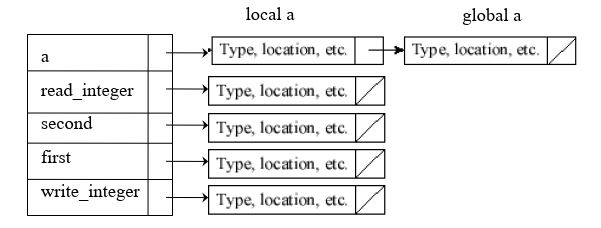 Exercise: Bindings in Dynamic Scoping
With dynamic scope rule, if first is entered from main
What does write_integer refer to, global a or local a? ……………………………
What does write_integer write? …………………………….
first


global a = 2 1